Brainteaser
When you apply a certain formula to it:
13 becomes 10
33 becomes 30
72 becomes 55
What does 4 become?
Brainteaser
Switch to binary!
Market Update
NFPs: +192k, U3: 6.7%
Increasing selloff in global equities, tech/biotech hurting
European PMIs mixed, no move from Super Mario
Quantitative Finance Society
Corporate Scandals
Ponzi
Started at Banco Zarossi in 1907
Served 3 years for forging a signature on a cheque
Originally used IRCs
Promised 50% in 45 days, 100% in 90
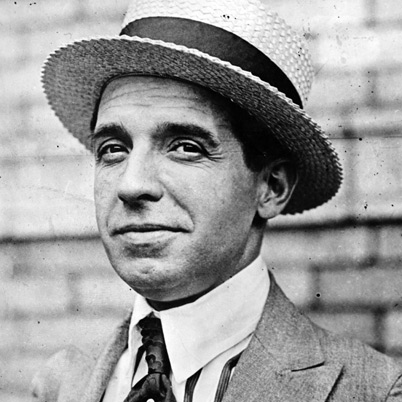 Enron
NG pipeline mergers in 1985
SPVs, Mark-to-market, accelerated revenue, the works…
“Well, thank you very much, we appreciate that…asshole.”
Side note: Arthur Andersen surrenders CPA license
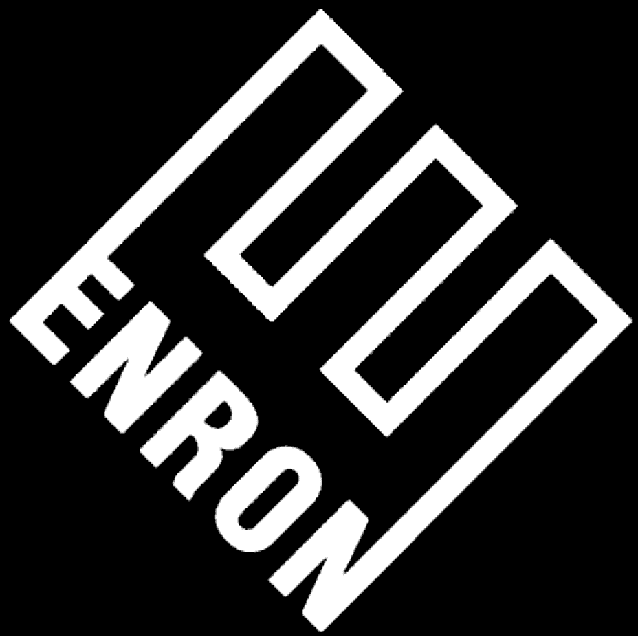 Madoff
NASDAQ market maker
Convertible arb, futures & options
Unusually stable returns
Real business initially, but eventually Ponzi scheme
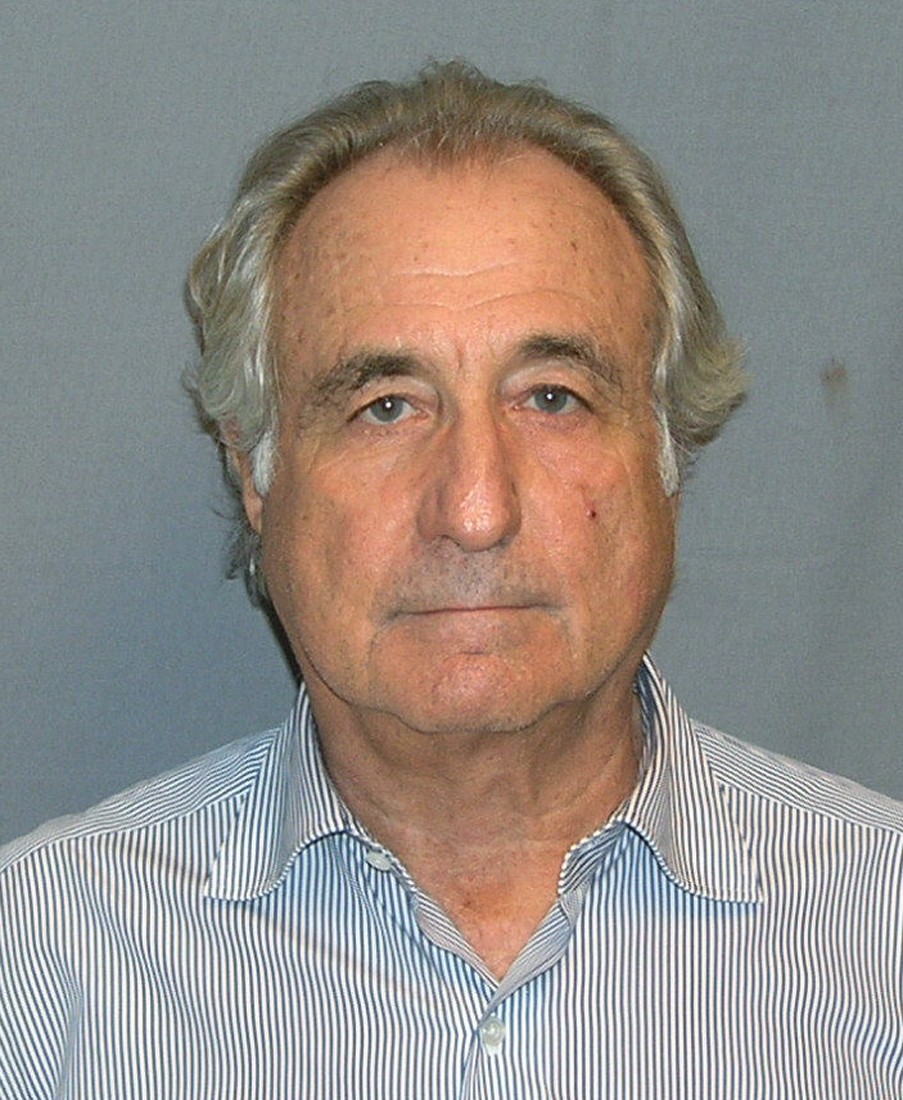 Sino-Forest
Over 700k hectares in forest land
Wood, pulp, timber, etc.
Rise of Muddy Waters
40 subsidiaries in China, 16 in Virgin Islands
Paulson dealt $720mn loss
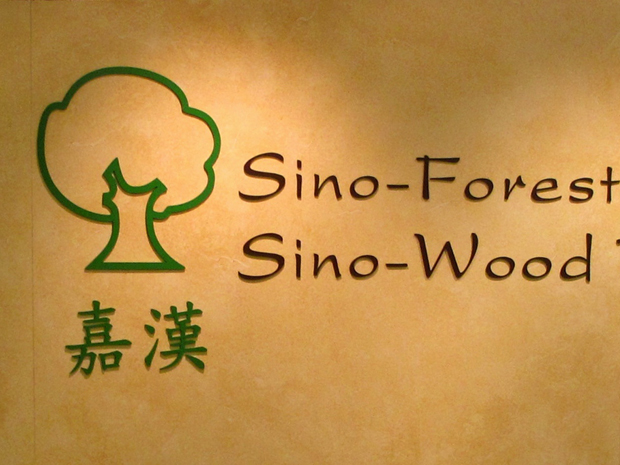 Salad Oil Scandal
Tino de Angelis founds the Allied Crude Vegetable Oil Company
Securitized loans with inventory
Vats and vats of oil, but…
…mostly water!
American Express drops 50%
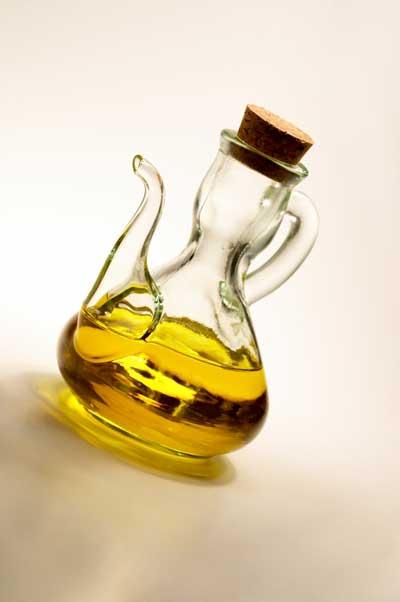 Silver Thursday
Hunt brothers start accumulating silver in 1973
Traded front-month futures on margin, had to roll over
By 1979, controlled over 30% of all silver
Went from $6 to over $45 in one year
COMEX and CBOT step in
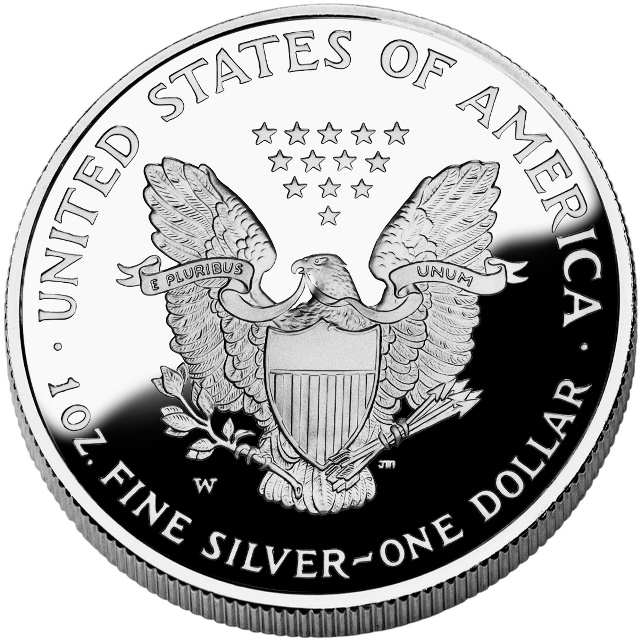